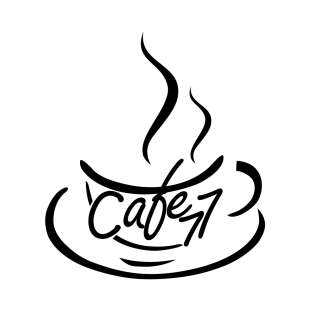 CAFÉ: Scalable Task Pool with Adjustable Fairness and Contention
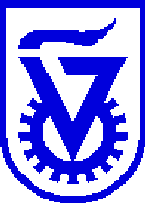 Dmitry Basin, Rui Fan, Idit Keidar, Ofer Kiselov, Dmitri Perelman
Technion,  Israel Institute of Technology
Task Pools
Shared Memory
Producers
Consumers
Task Pool
Exist in most server applications:
Web Servers, e.g., building block of SEDA Architecture
Handling asynchronous requests
Ubiquitous programming pattern for parallel programs
Scalability is essential!
Typical Implementation: FIFO Queue
Has inherent scalability problem
contention points
Shared Memory
Do we really need FIFO ?
In many cases no!
We would like to:
Relax the  requirement
Control the degree of relaxation
CAFÉ: Contention and Fairness Explorer
Ordered list of scalable bounded non-FIFO pools
Java VM
TreeContainer
TreeContainer
TreeContainer
garbage
 collected
TreeContainer size controls contention-fairness trade-off
More fairness
More contention
Less fairness
Less contention
0
Tree height
Pure FIFO
TreeContainer (TC) Specification
Bounded container
A put operation can fail if no free space found
A get operation returns a task or null if  TC is empty
Randomized algorithms for put and get operations
TreeContainer Data Structure
Complete binary tree
Left sub-tree has tasks
Right sub-tree doesn’t  contain tasks
Used node without a task
Free node
Occupied node containing  a task
Get/Put Operations
Step 1: find target node
By navigating the tree
Step 2: perform put/get on that node
Need to handle races
Step 3: update routes
Update meta-data on path to node – tricky!
Get()  Operation
TreeContainer
Task
Get():
Start from the root
Close to the root updates are rare
Step1: Navigate to a task by random walk on arrows graph
CAS
Step3: Update routes up to the root
Step 2: Extract the task.
Put()  Operation
Every level of  the tree 
implemented by array of nodes
TreeContainer
Task
put():
Random  node
Level  0
occupied
occupied
Random  node
Random  node
Level  1
Level  2
occupied
Random  
node
Level  3
√ free
Put()  Operation
TreeContainer
Task
put():
Level  0
CAS operation
Step 2: occupy the free node
Level  1
Finished Step 1: found free node
Level  2
Go to the highest free predecessor
Random  
node
Level  3
√ free
Put()  Operation
TreeContainer
put():
Close to the root, updates are rare
true
Update routes
[Speaker Notes: Add step 3]
When Put()  Operation Fails
TreeContainer
put():
false
Level  0
Level  1
Level  2
Random  
node
Last Level
k  trials fail
Races
Concurrency issues are not trivial :)
Challenge: 
guarantee linearizability
avoid updating all the metadata up to the root upon each operation
See the paper
TreeContainer properties
TreeContainer
Put/Get operations are
linearizable
wait-free

Under the worst-case thread scheduling:
Good step complexity of puts
When N nodes occupied  - O(log2N) whp
Does not depend on TC size
Good tree density (arbitrarily close to 2h whp)
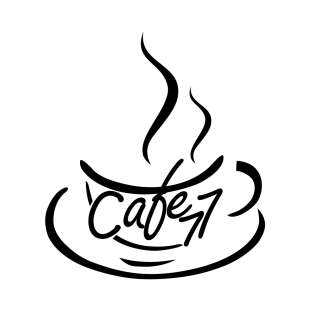 CAFÉ Data Structures
PT
GT
TC
TC
TC
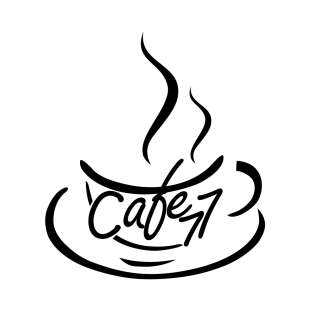 CAFÉ Data Structures
PT
GT
TC
TC
TC
TC
TC.Put(task) false
TC.Put(task) true
Allocate and connect new TC
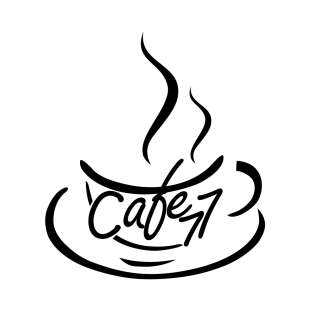 CAFÉ:get() from Empty TC
PT
GT
TC
TC
TC
TC
TC
TC.Getnull
TC.Gettask
Garbage collected
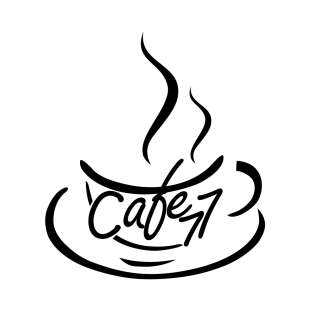 CAFÉ: Races
PT
GT
The task is lost for consumers
TC
TC
TC
TC
Suspended producer thread
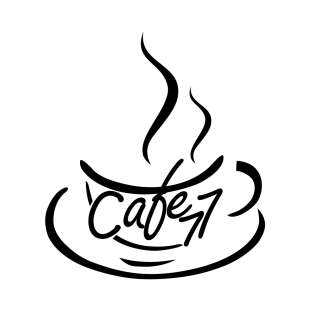 CAFÉ: Handling Races – Try 1
PT
GT
Check if GT bypassed TC
Move GT back
TC
TC
TC
TC
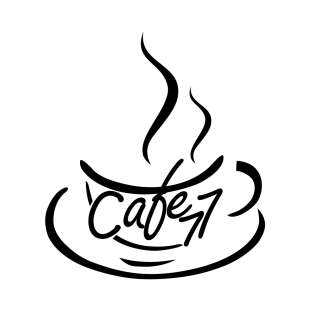 CAFÉ: Races (2)
PT
GT
Consumers can access the task  can terminate
Task is lost
Going  to move GT forward
TC
TC
TC
TC
TC.Get  null
TC.Put(task)  true
Consumer thread
Producer thread
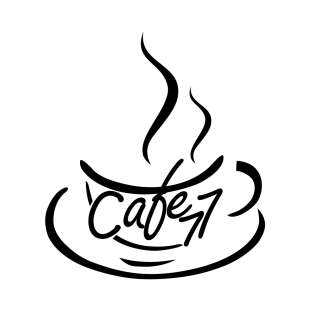 CAFÉ: Handling Races – Try 2
GT
PT
Read prev,
If empty read curr
<prev
cur>
TC
TC
TC
TC
Lock-Free. To make it wait-free we do additional tricks.
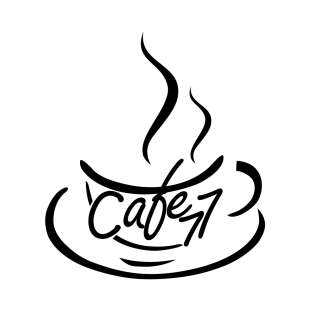 CAFÉ: Properties
Safety:
Put()/Get() operations are linearizable
Wait-freedom:
Get() operations are deterministically wait-free
Put() operations are wait-free with probability 1
Fairness:
Preserves order among trees
Evaluation Setup
Compared pools:
LBQ: Java 6  FIFO blocking queue
CLQ: Java 6 FIFO non-blocking queue (M&S)
EDQ: non-FIFO Elimination-Diffraction Tree Queue 

Evaluation server:
8 AMD Opteron quad-cores  total 32 cores
CAFÉ-13: CAFÉ with tree height 13
LBQ: Java 6  FIFO blocking queue
CLQ: Java 6 FIFO non-blocking queue (M&S)
EDQ: non-FIFO Elimination-Diffraction Tree Queue
CAFÉ evaluationThroughput
Throughput as a function of thread number
factor  of 30
over lock-free implementations
CAFÉ: CAFÉ queue
LBQ: Java 6  FIFO blocking queue
CLQ: Java 6 FIFO non-blocking queue (M&S)
EDQ: non-FIFO Elimination-Diffraction Tree Queue 
.
CAFÉ evaluationThroughput
CAFÉ throughput as a function of TreeContainer height
CAFÉ evaluationCAS-failures
CAS failures per operation as a function of TreeContainer height
Summary
CAFÉ:
Efficient
Wait-Free
With adjustable fairness and contention
Thank you